Структурное подразделение ГБОУ Самарской области гимназии     «Образовательный центр «Гармония» г.о. Отрадный, «Детский сад №13»
Обитатели леса
Храмкова С.Н.
Медведь
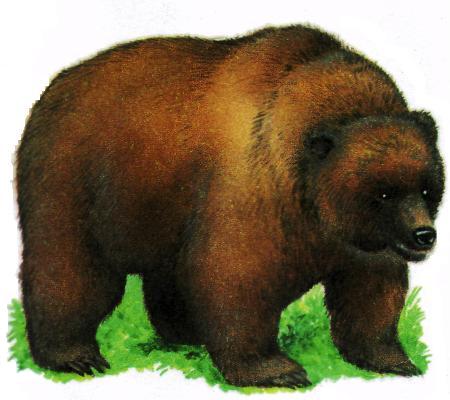 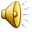 Медведь одет в теплую бурую шубу. Голова у медведя большая, шея короткая и мохнатая. Глазки маленькие. Неповоротливый на вид, он очень тихо ходит, быстро бегает и хорошо плавает.
Волк
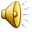 Шерсть у волка густая и жёсткая. Голова большая, с широким опущенным лбом. Уши настороженно стоят. Хвост у волка большой, пушистый
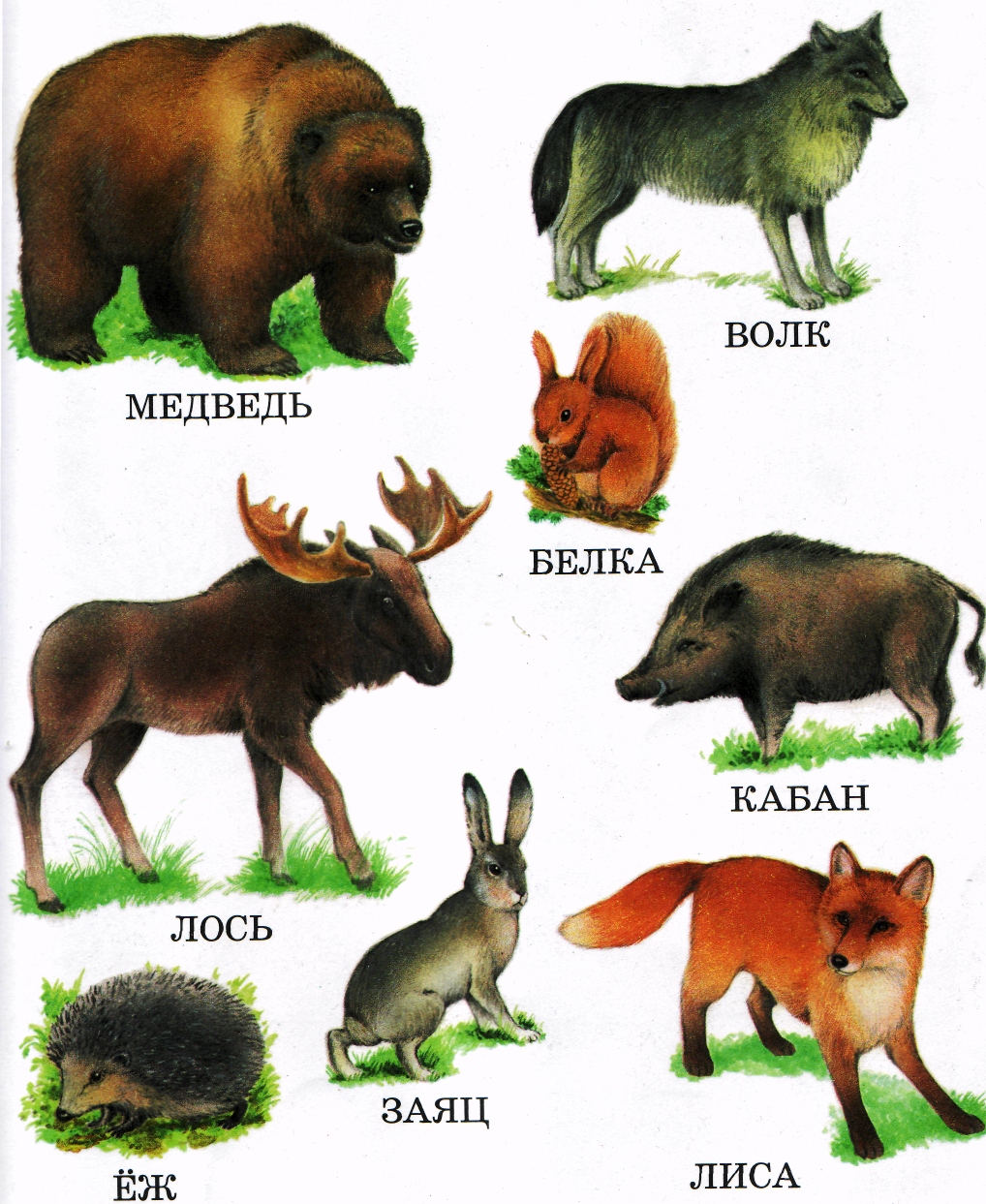 Сова
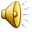 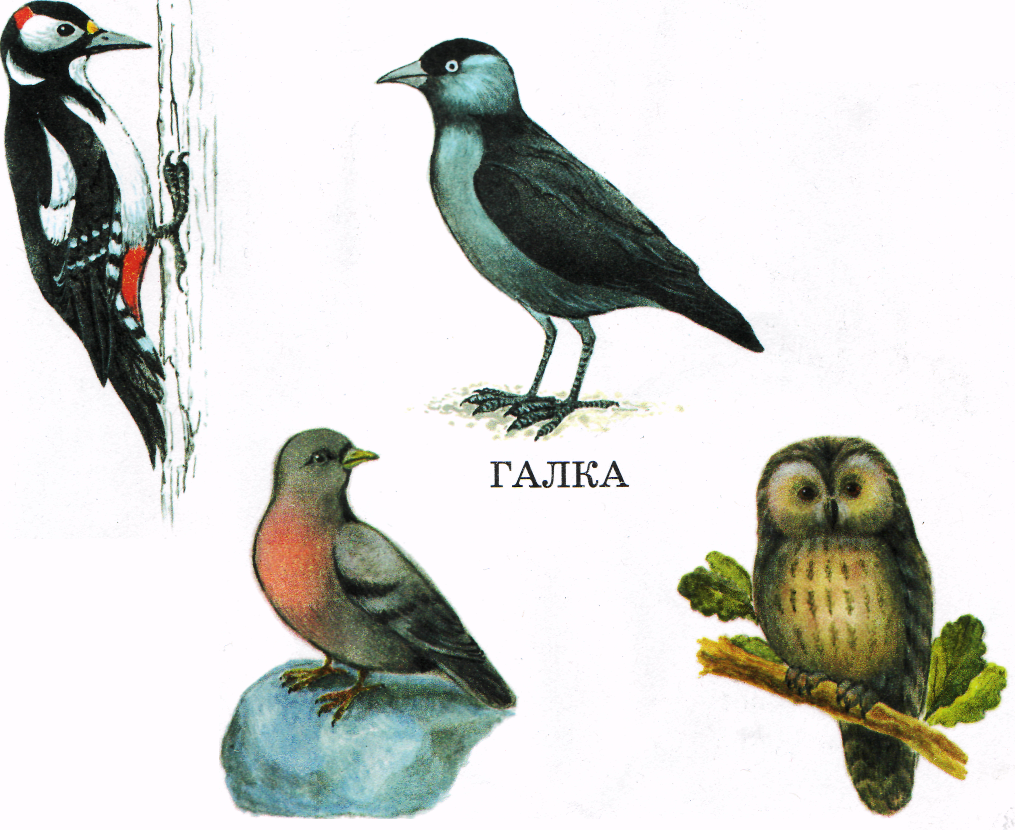 Сова - хищная птица. У неё большая голова, почти нет шеи и круглые жёлтые глаза. Пышное оперение совушки защищает её от холода. У совы широкий короткий хвост и очень острые когти.
Ёжик
У ежа маленькая мордочка, с вытянутым носом, вся покрытая короткими серыми волосками. Лапы у ежа короткие с маленькими коготками. На спине ёжик носит колючие иголки.
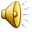 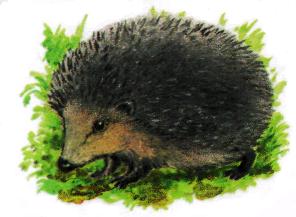 Лиса
Лисица – проворный и осторожный зверь. Шерсть у неё рыжеватая с золотистым отливом, хвост длинный и пушистый, мордочка вытянутая, уши большие, стоячие, лапки стройные, тонкие.
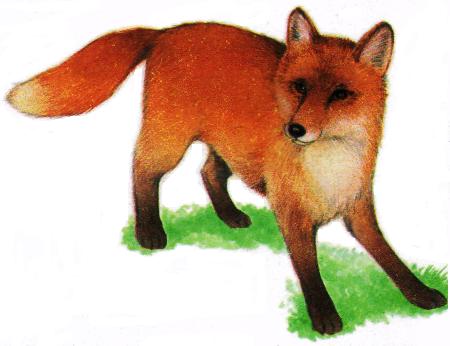 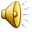 Дятел
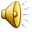 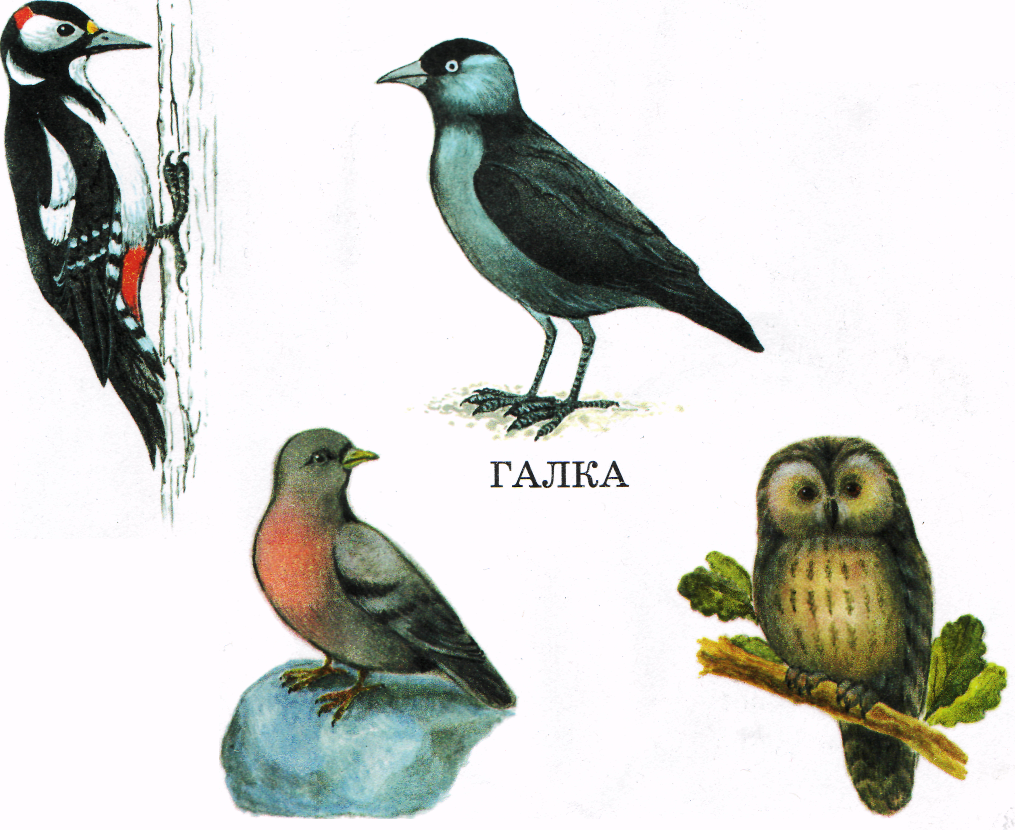 Что за красавец этот дятел! Спинка у дятла чёрная, крылья тоже чёрные, но с белыми крапинками, а на белом брюшке крапины чёрные, на голове дятла – ярко-красный беретик. У птицы большой крепкий клюв и длинный язык.
Белка
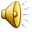 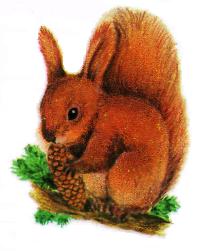 Белочка – чудесный зверек! Весной и летом шубки на белках рыжие. Зубы у белки большие, изогнутые, очень острые. Главная её гордость - пушистый хвост. Он не только украшает, но и согревает белку в прохладную погоду.
Угадай кто это?
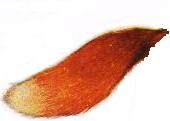 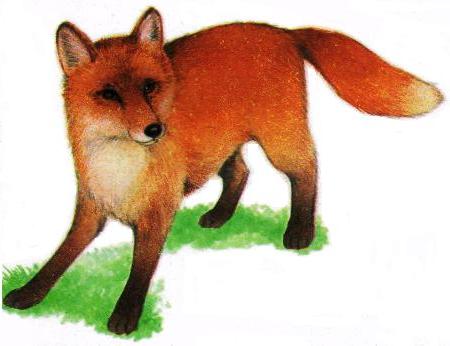 Угадай кто это?
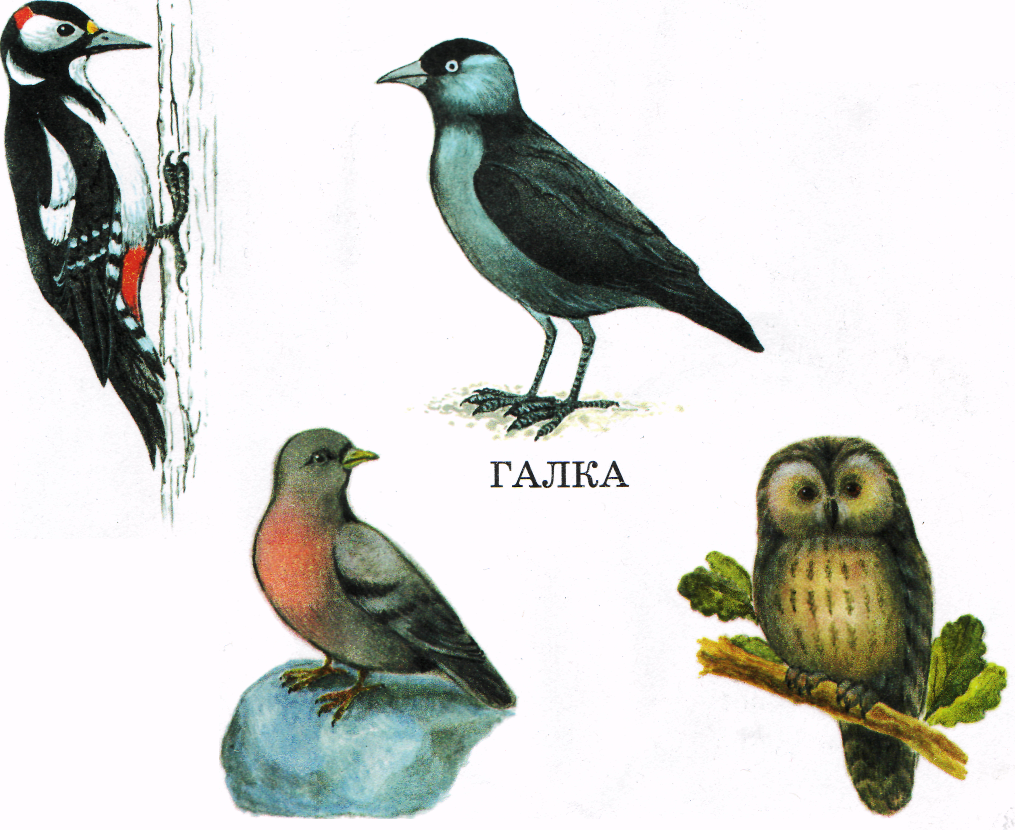 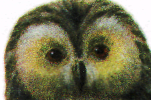 Угадай кто это?
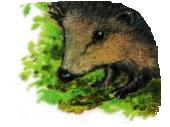 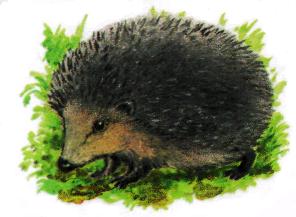 Угадай кто это?
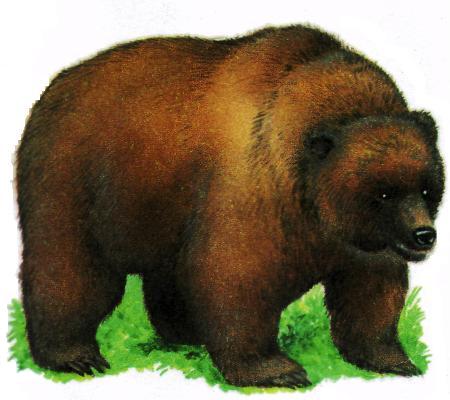 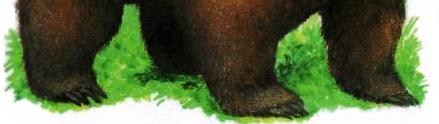 Угадай кто это?
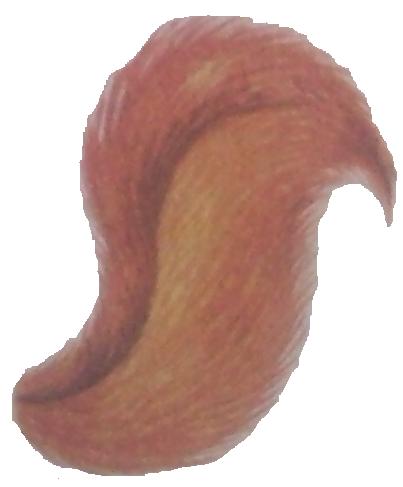 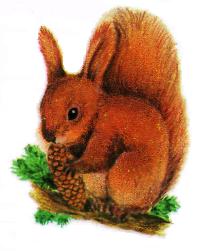 Четвертый лишний
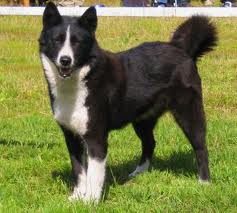 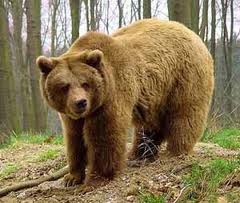 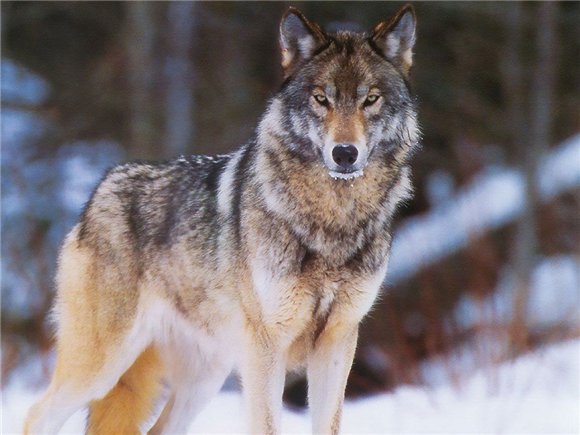 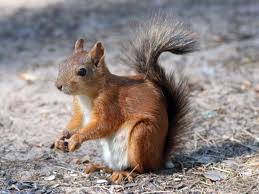 Четвертый лишний
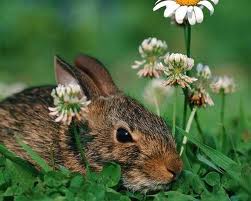 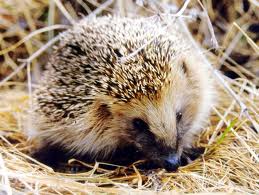 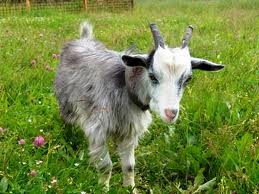 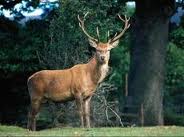 Ресурсы
Светлова И.Е.,Большая книга заданий и упражнений на развитие интеллекта малыша.-М.:Эксмо,2008
http://forum.asechka.ru/showthread.php?s=273605691fca13ef5dafc0ae276fe467&p=545872
http://russianpoetry.ru/photos/photo1230.html
http://forum.violity.kiev.ua/viewtopic.php?t=62079